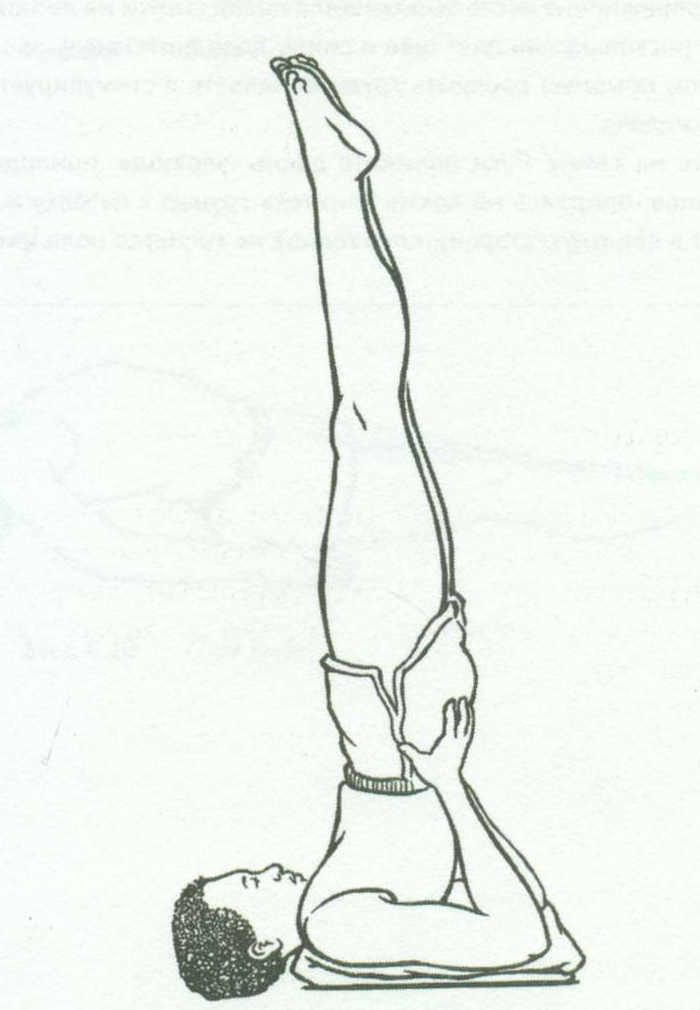 ГРУППИРОВКА
ПЕРЕКАТ В ГРУППИРОВКЕ
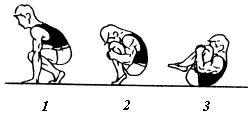 СТОЙКА НА ЛОПАТКАХ СОГНУВШИСЬ
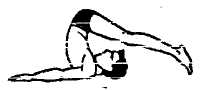 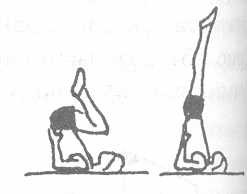